Uitvindingen
Telefoon
Telefoon      1871 Antonio Meucci               1876 Graham Bell
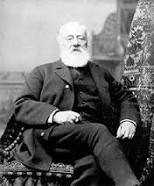 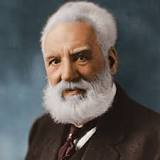 Computer
Blaise Pascall 					            1642  Rekenmachine
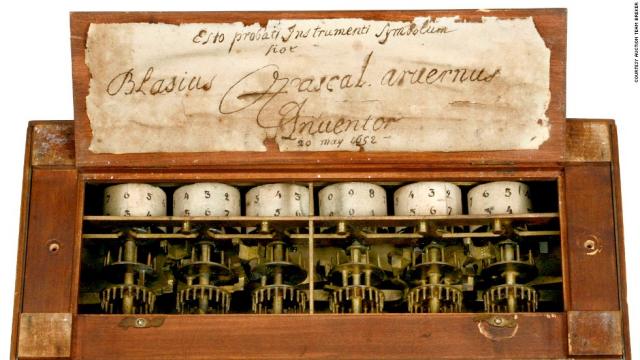 Computer
1943 Eerste computer
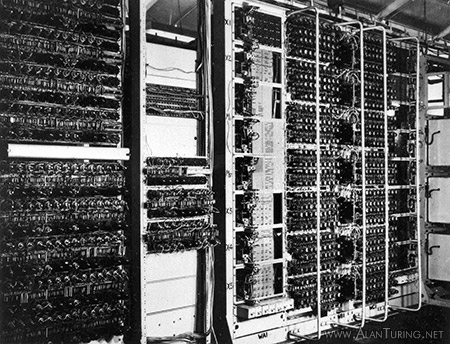 Computer
1981 Personal (persoonlijke) Computer = PC
Internet
1969 		Internet wordt gebruikt door het Amerikaanse leger.

1974 		De naam ‘Internet’ wordt voor het eerst gebruikt. 
	
1993		Internet mag gebruikt worden door bedrijven en mensen thuis.
Internet

		
						

									1994
Vragen
Wie heeft als eerste de telefoon uitgevonden? 

Hoeveel computers dacht de baas van IBM te kunnen verkopen? 

Bij welk Amerikaans bedrijf kon je voor het eerst iets op internet bestellen?

Extra vraag: Wat zouden jullie willen uitvinden?